Движенья плавные смычкаПриводят в трепет струны,Мелодия издалекаПоет про вечер лунный.Как ясен звуков перелив,В них радость и улыбка.Звучит мечтательный мотив,Поет так нежно…
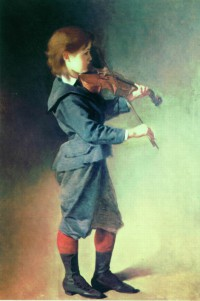 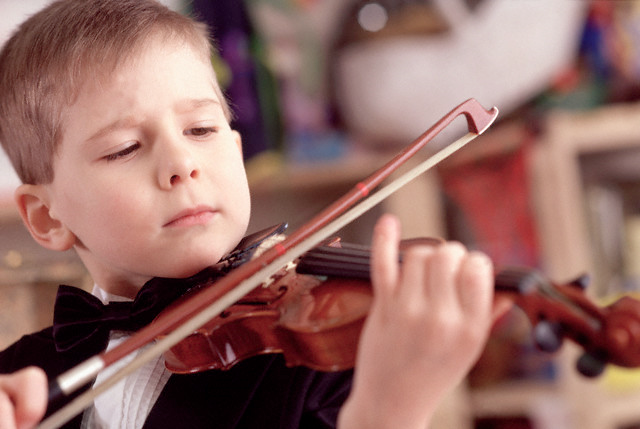 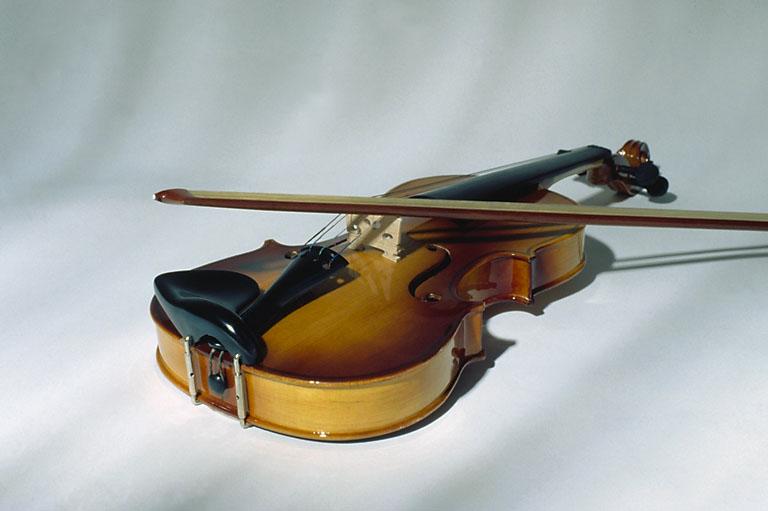